V клас
81. Разместително и съдружително свойство на действието умножение
Десетични дроби
В този урок ще научите
че разместителното свойство е в сила и за десетичните дроби;
кога да прилагате свойствата.
01
03
някои трикове за по-лесно умножение
че съдружителното свойство е в сила и за десетичните дроби;
02
04
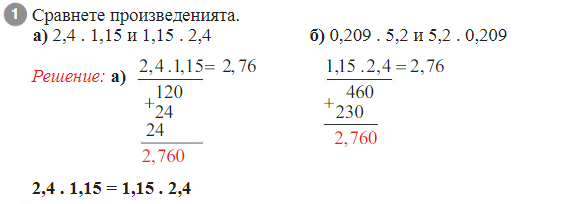 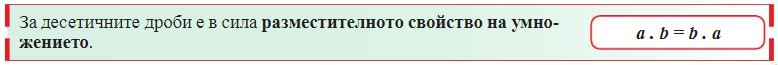 1
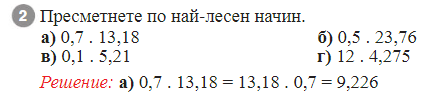 11,88
9,226
0,521
51,3
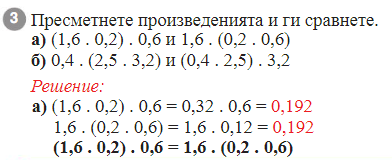 2
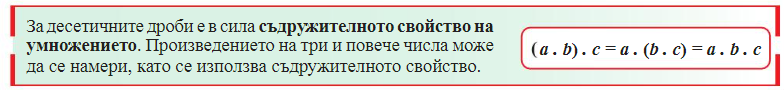 8*125=1000
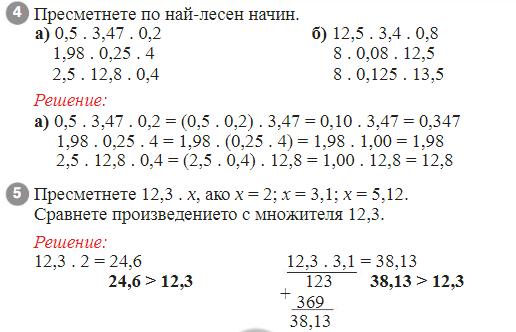 34
8
13,5
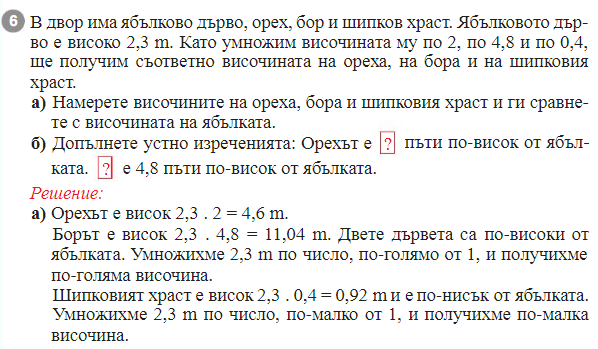 2
бор
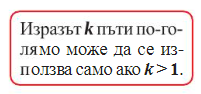 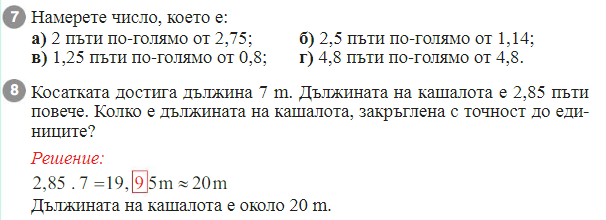 2,85
5,5
1
23,04
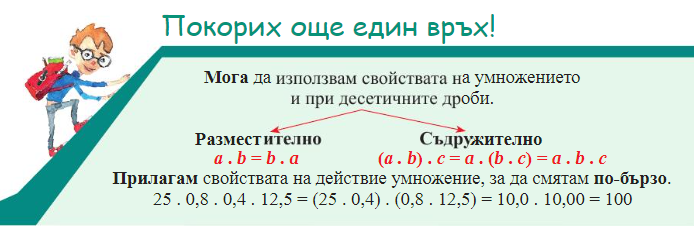 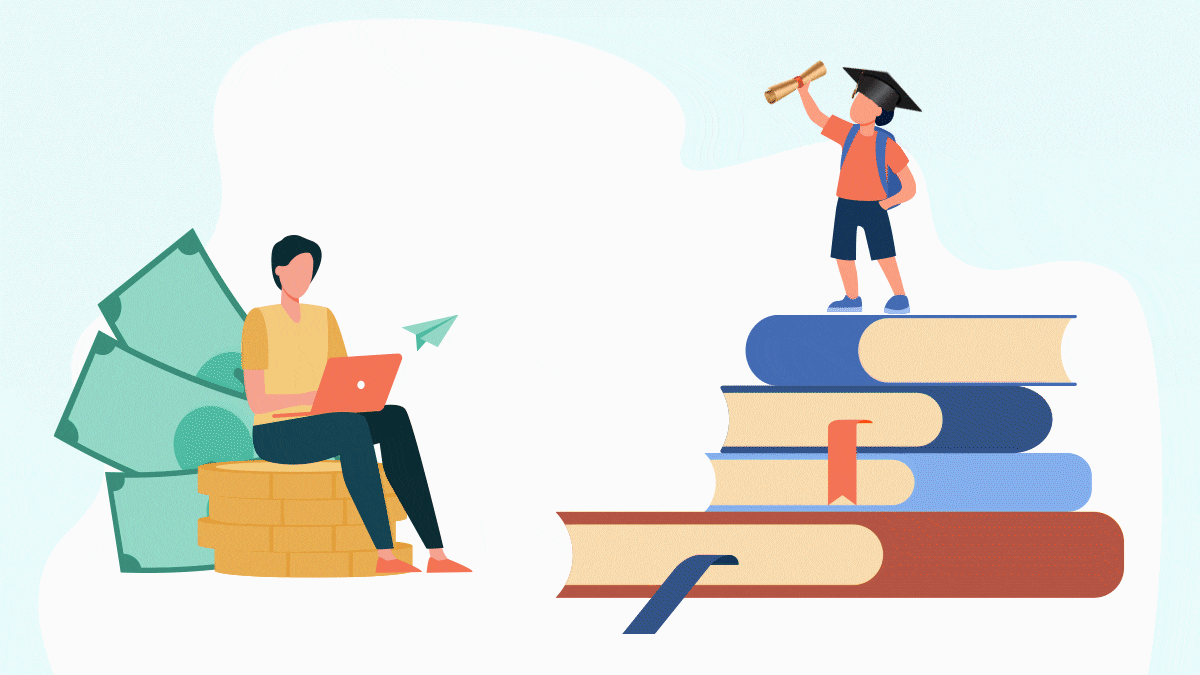 Домашна работа 
Учебна тетрадка стр. 12